MAX6369 VS TPS3430-Q1
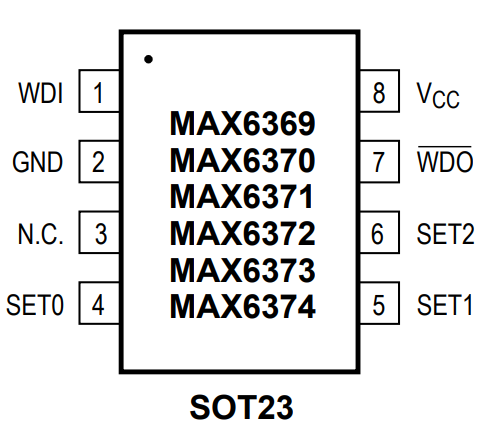 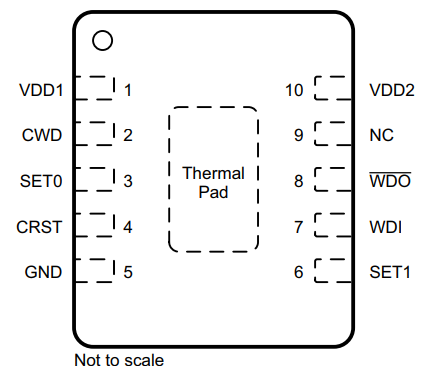 1